সবাইকে শুভেচ্ছা
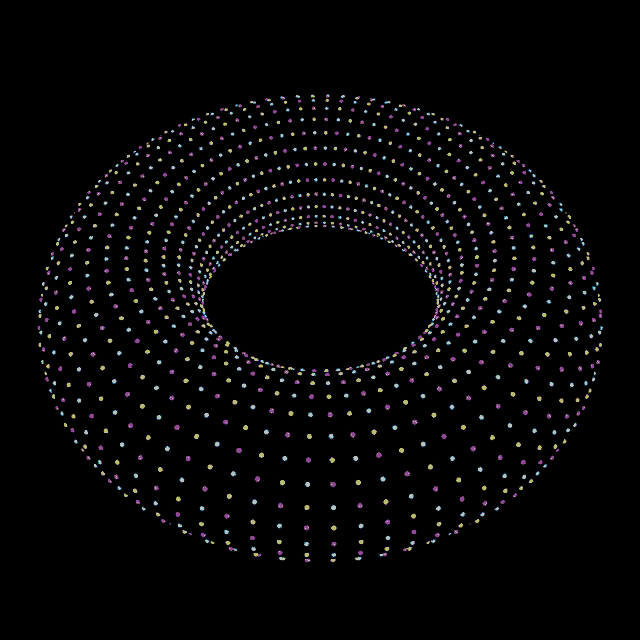 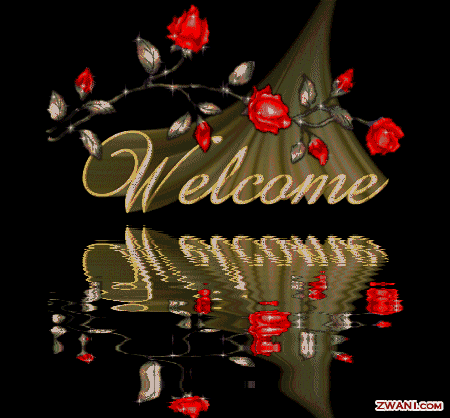 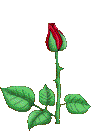 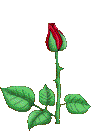 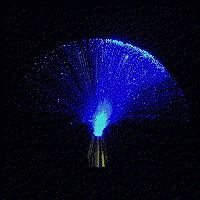 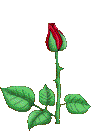 কোয়ালিটি এডুকেশন
ওয়ার্কশপ অন
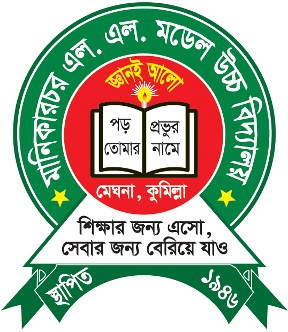 মানিকারচর এল. এল. মডেল উচ্চ বিদ্যালয়
মেঘনা, কুমিল্লা
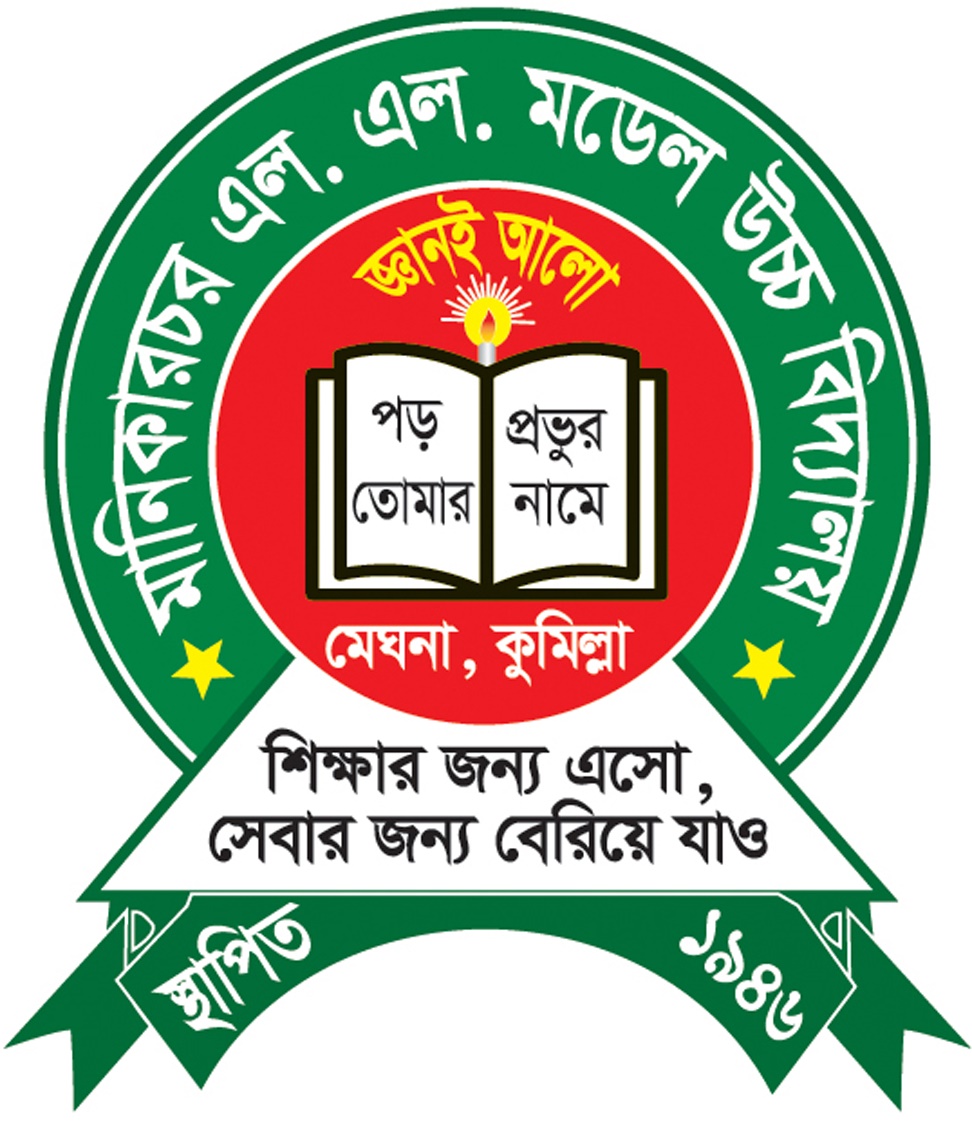 চিন্তন দক্ষতার স্তর
বহুনির্বাচনী 
প্রশ্নপত্রের 
গঠনকাঠামো ও বৈশিষ্ট্য
চিন্তন দক্ষতার স্তর
Benjamin S. Bloom
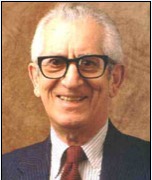 ১৯৫৬
Taxonomy of Education Objectives Hand Book I : Cognitive Domain
বেঞ্জামিন এস. ব্লুম পঞ্চাশের দশকের প্রথমার্ধেই তাঁর নেতৃত্বে শিক্ষার উদ্দেশ্যকে তিনটি প্রধান ডোমেইন বা স্তরে শ্রেণিবিভাগ করা হয়।
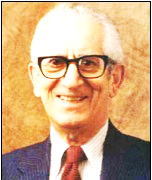 জ্ঞানমূলক  (Cognitive)- Knowing

অনুভূতিমূলক ( Affective)- Feeling

মনোপেশীজ ( Psychomotor)- Doing
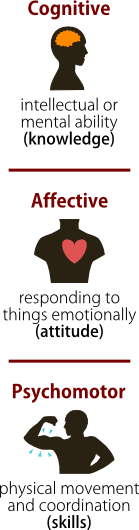 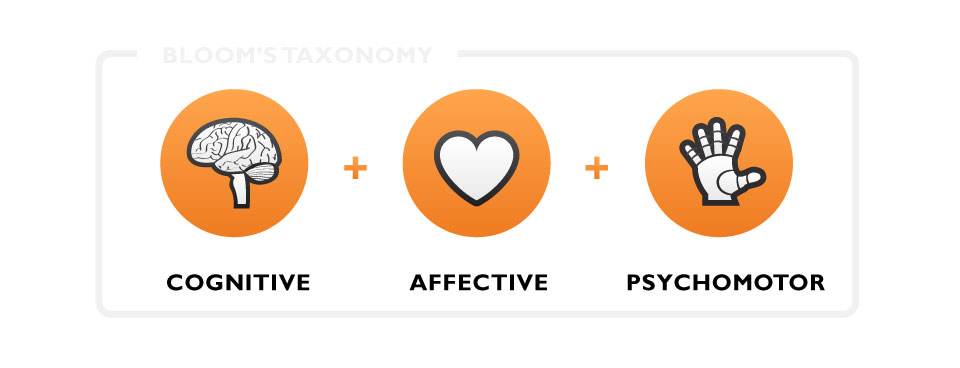 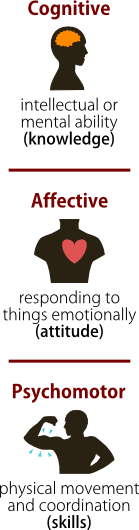 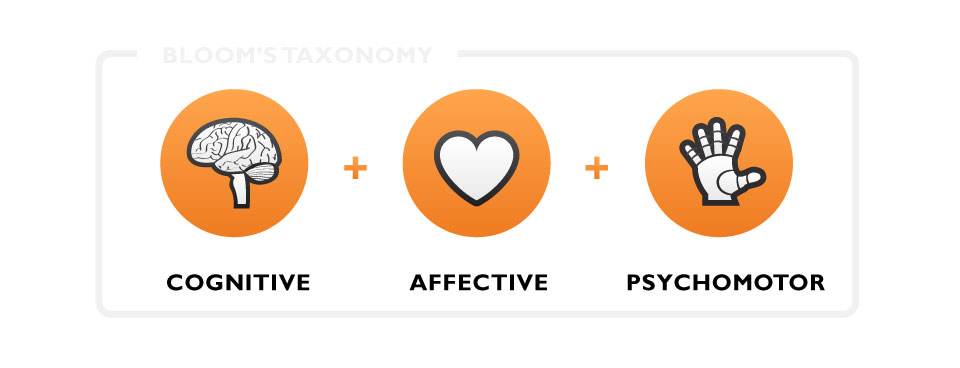 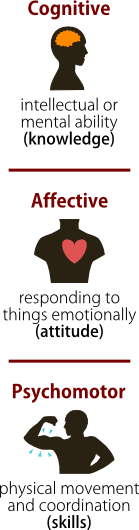 বহুনির্বাচনী
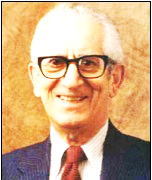 প্রশ্নপত্রের
গঠনকাঠামো ও বৈশিষ্ট্য
বহুনির্বাচনী প্রশ্ন
cÖkœc‡Î wPšÍb `¶Zvi wewfbœ ¯Í‡ii wfwË‡Z eûwbe©vPwb  cÖ‡kœi kZKiv nvi wbম্নiƒc nIqv evÃbxq:
Ávb ¯Íi		- 30-40%
Abyaveb ¯Íi	- 30-40%
cÖ‡qvM ¯Íi 	- 10-20% 
D”PZi `¶Zv ¯Íi- 10-20%
eûwbe©vPwb cÖkœc‡Î Ávb I Abyaveb ¯Z‡ii 70% Ges
cÖ‡qvM I D”PZi `¶Zv ¯Z‡ii 30% cÖkœ AšZf©y³ n‡e|
৭০%
৩০%
বহুনির্বাচনী প্রশ্নের গঠন কাঠামো
eûwbe©vPwb cÖ‡kœi GKwU DÏxcK (Stem)/wb‡`©kbv (Instruction) _v‡K Ges Zvi wfwË‡Z KZ¸‡jv weKí DËi (Options) †`Iqv _v‡K| weKí DËimg~‡ni মধ্যে GKwU mwVK DËi (Key) Ges Aci¸wj we‡¶cK (Distractors)|  G we‡¶cK¸‡jv mwVK DËi bq| G¸‡jv Ggbfv‡e cÖYqb Kiv nq †hb cix¶v_©x‡`i (hv‡`i welqwU m¤ú‡K© my¯úó aviYv †bB)  we‡¶cK¸‡jvi w`‡K avweZ nIqvi m¤¢vebv _v‡K|
বহুনির্বাচনি প্রশ্নের বিভিন্ন অংশ
মীমাংসা পত্র কে রচনা করেন ?
 
                                    ক. ক্রেতা 
খ. বিক্রতা
গ.দেনাদার
ঘ. ভোক্তা
উদ্দিপক/নির্দেশক
বিক্ষেপক
সঠিক উত্তর
বিকল্প উত্তর
বিক্ষেপক
বিক্ষেপক
বহুনির্বাচনি প্রশ্নের বিভিন্ন অংশ
১০ জন লোকের গড়  ওজন ১৩৯.৪ পাউন্ড। তাদের 
মধ্যে ৩ জনের ওজনের গড় ১৮০ পাউন্ড। 
 অবশিষ্ট ৭ জনের গড় ওজন কত ?

                                ক. ১১৫ 
খ. ১২২
গ. ১৪০
ঘ. ১৫৯.৭
উদ্দিপক
নির্দেশক
বিক্ষেপক
সঠিক উত্তর
বিকল্প উত্তর
বিক্ষেপক
বিক্ষেপক
সাধারণ বহুনির্বাচনী প্রশ্ন( Simple MCQ)
যুক্তরাষ্ট্রের আইন সভার নাম কী?
ক. প্রতিনিধি পরিষদ
খ. সাধারণ পরিষদ
গ. পার্লামেন্ট
ঘ. কংগ্রেস
বহুপদী সমাপ্তিসূচক বহুনির্বাচনি প্রশ্নের বিভিন্ন অংশ ( Multiple completion MCQ)
উদ্দিপক
কেন্দ্রীয় ব্যাংক ঋণ নিয়ন্ত্রণ করে –                         
i. মুদ্রাস্ফীতি রোধ করতে
ii. অর্থনৈতিক  স্থিতিশীলতা  বজায় রাখতে
iii. অর্থের নিরাপদ সংরক্ষণ করতে

নিচের  কোনটি সঠিক ? 



ক. i ও ii
খ. i ও iii
গ. ii ও iii
ঘ. i, ii ও iii
তথ্য
নির্দেশক
সঠিক উত্তর
বিকল্প উত্তর
বিকল্প উত্তর
বিকল্প উত্তর
বিকল্প উত্তর
অভিন্ন তথ্যভিত্তিক বহুনির্বাচনি প্রশ্ন (Situation Set MCQ)
wb‡Pi Aby‡”Q`wU c‡o 3 I 4 b¤^i cÖ‡kœi DËi `vI :
 
wg. KzKmb ÔহÕ iv‡óªi bvMwiK| †m ivóªxq mnvqZvq wkÿv jvf K‡i| wkÿv Rxeb †k‡l †m ¯’vbxq GKwU wkí-KviLvbvq KvR cvq| GK eQi KvR †k‡l KviLvbvi gvwjK Zv‡K †eZb QvovI wKQz A_© †`q| †m Gi KviY Rvb‡Z PvB‡j gvwjK Rvbvq, G A_© gybvdvi Ask ivóªxq bxwZ Abymv‡i Zv kÖwgK‡`i cÖvc¨| gvwjK Av‡iv e‡jb, G †`‡ki miKvi kÖwgK‡`i AwaKvi cÖ`vb QvovI bvMwiK‡`i †gŠwjK Pvwn`v c~iY wbwðZ K‡i _v‡K।
৩. “হ” রাষ্ট্রের প্রকৃতি কীরূপ ?  
ক.  সমাজতান্ত্রিক       	খ. গণতান্ত্রিক        
গ. রাজতান্ত্রিক             ঘ. কল্যাণমূলক
 ৪. মি. কুকসনের দেশের সাথে বাংলাদেশের ক্ষেত্র হচ্ছে –
i . অর্থনৈতিক সাম্য      ii. মানব সম্পদ উন্নয়ন     iii. সামাজিক নিরাপত্তা
  নিচের কোনটি সঠিক ?
ক.  i ও ii 
খ. i  ও iii 
গ. Ii ও iii 
ঘ . i , ii ও iii
বহুনির্বাচনী প্রশ্নপত্র প্রণয়নের নীতিমালা
বহু নির্বাচনী প্রশ্নের উদ্দীপক- প্রয়োজনীয় সব তথ্য সরবারহ করবে। সহজ ভাষায় সংক্ষিপ্ত আকারে হবে।  অপ্রাসংগিক উপাদানমুক্ত হবে। 	প্রয়োজনীয় শব্দ অমত্মর্ভূক্ত করবে 
	(উত্তর সমূহে কোনো শব্দের পুনরাবৃত্তি থাকবে না)।	হ্যাঁ’বোধক হতে হবে  
	(আর না’বোধক শব্দের ব্যবহার অনিবার্য হলে শিক্ষার্থীর দৃষ্টি  
         আকর্ষণ করে এমনভাবে লিখতে হবে)।  এমন কোনো ইঙ্গিত দিবে না যাতে পরিক্ষার্থী উত্তরগুচছ থেকে সঠিক উত্তর বাছাই করতে এবং ভুল উত্তর বাদ দিতে পারে।
বহুনির্বাচনী প্রশ্নপত্র প্রণয়নের নীতিমালা
বিকল্প উত্তর সমূহ-
বিষয়বস্ত্ত এবং ব্যাকরণগত গঠনের দিক থেকে প্রশ্নের সংগে সাদৃশ্যপূর্ণ হবে।
প্রশ্নের অসম্পূর্ণ বাক্যকে অর্থপূর্ণ করে তুলবে।
পরীক্ষার্থীদের দ্বারা নির্বাচিত হওয়ার সম্ভাবনা থাকতে হবে। 
	(প্রতিটি বিকল্প উত্তর কমপক্ষে ৫% পরীক্ষার্থীর পছন্দ    
           করার সম্ভাবনা থাকতে হবে)।  
ক্রমানুযায়ী তালিকাভূক্ত হবে (সংখ্যাবাচক হলে)। 
দৈর্ঘ্যর প্রায় পরস্পর সমান হবে (বাক্য শব্দ বেশি হলে তা সঠিক উত্তর হবার সম্ভাবনা থাকে)
বহুনির্বাচনী প্রশ্নপত্র প্রণয়নের নীতিমালা
বিকল্প উত্তর সমূহ-
গঁঃঁধষষু ঊীপষঁংরাব / গঁঃঁধষষু ওহপষঁংরাব যথাসম্ভব পরিহার করবে 
(প্রকৃতপক্ষে সেক্ষেত্রে বিকউত্তরের সংখ্যা কমে যাবে)।  উপরের সবগুলো সঠিক/উপরের কোনটি নয় এরূপ বাক্য যথাসম্ভব পরিহার করবে একটি প্রশ্নপত্রের বিভিন্ন বহুনির্বাচনী প্রশ্নের বিকল্প উত্তর বা উত্তরগুচেছ সঠিক উত্তরের (অহংবিৎ কবু) ক্রমিক সংখ্যা  (ঝবৎরধষ 	ঘঁসনবৎ)  এমনভাবে পরিবর্তন করতে হবে যেন সঠিক উত্তরের কোনো ধারাবাহিক ক্রম (ঝবয়ঁবহপব) না থাকে।
নির্দেশক ছক
বিষয়ঃ   				বিষয় কোডঃ
বহুনির্বাচনি প্রশ্নপত্রের নির্দেশক ছকের নমুনা
বিষয়ঃ   				বিষয় কোডঃ
বহুনির্বাচনি প্রশ্নপত্রের নির্দেশক ছকের নমুনা
নির্দেশক ছক  বহুনির্বাচনী অভীক্ষা
শ্রেনিঃ		বিষয়ঃ 		বিষয় কোডঃ 	পূর্ণমানঃ 	      সময়ঃ
নির্দেশক ছক
শ্রেণিঃ				বিষয়ঃ
উত্তরমালা
বহুনির্বাচনি প্রশ্ন
নির্দেশক ছক
শ্রেণিঃ				বিষয়ঃ
বহুনির্বাচনি প্রশ্ন
শ্রেণিঃ 		বিষয়ঃ
উত্তরমালাঃ
A
K
S
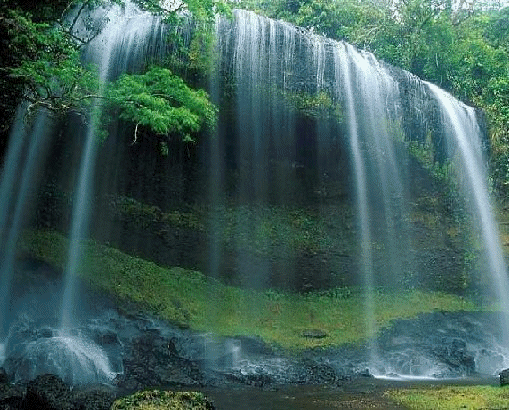 Thanks for All